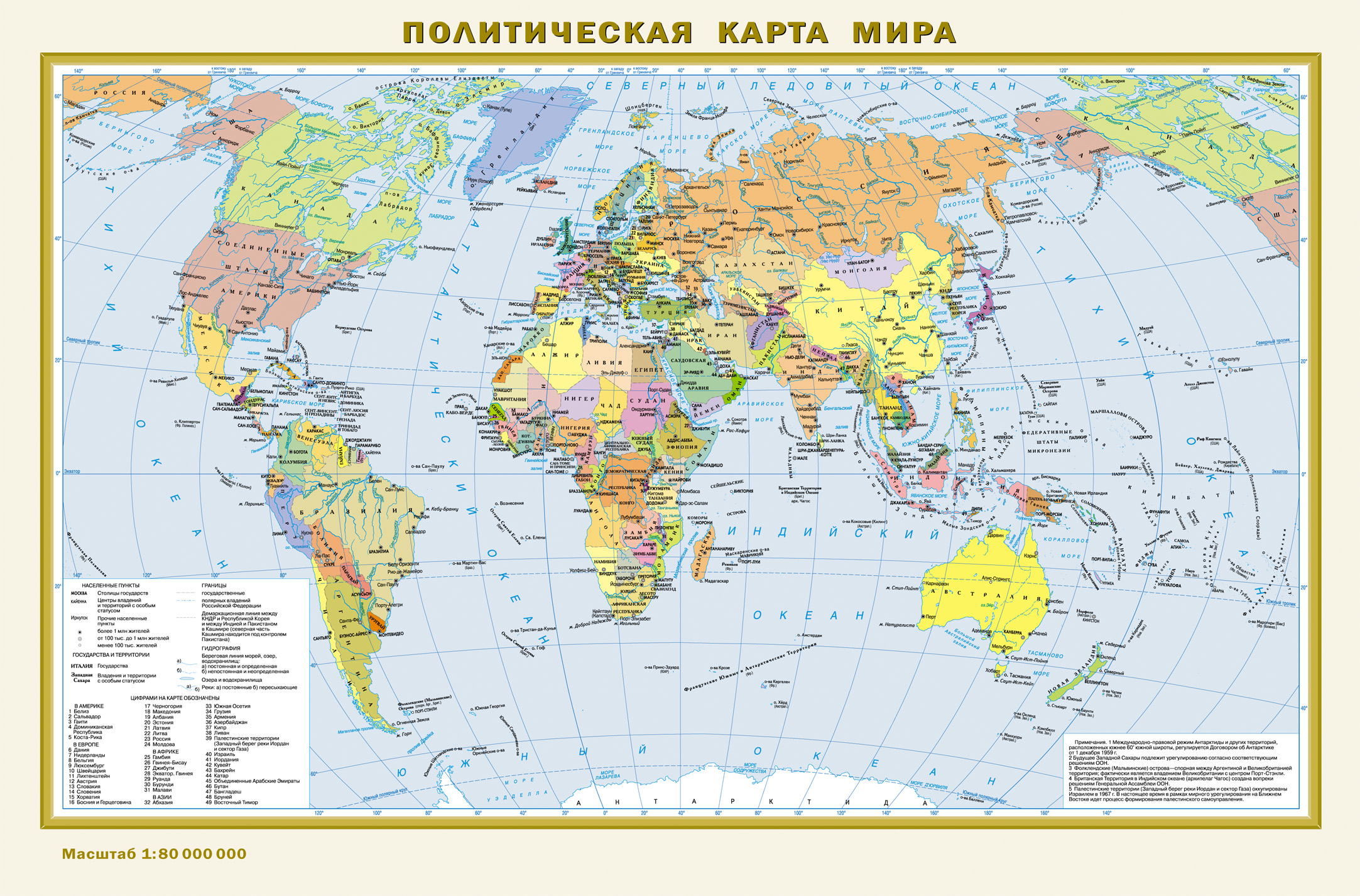 УКРАЙЧЕНКО А.А.ПОЛИТИЧЕСКАЯ КАРТА МИРА
Сто лет назад мир был иным,Взгляните-ка на карту:Колонии рассеялись как дым, И стали суверенны государства.Изменчив мир, он не стоит на месте,Границы движутся туда-сюда.В мире стран сейчас за двести,И их число меняется всегда.
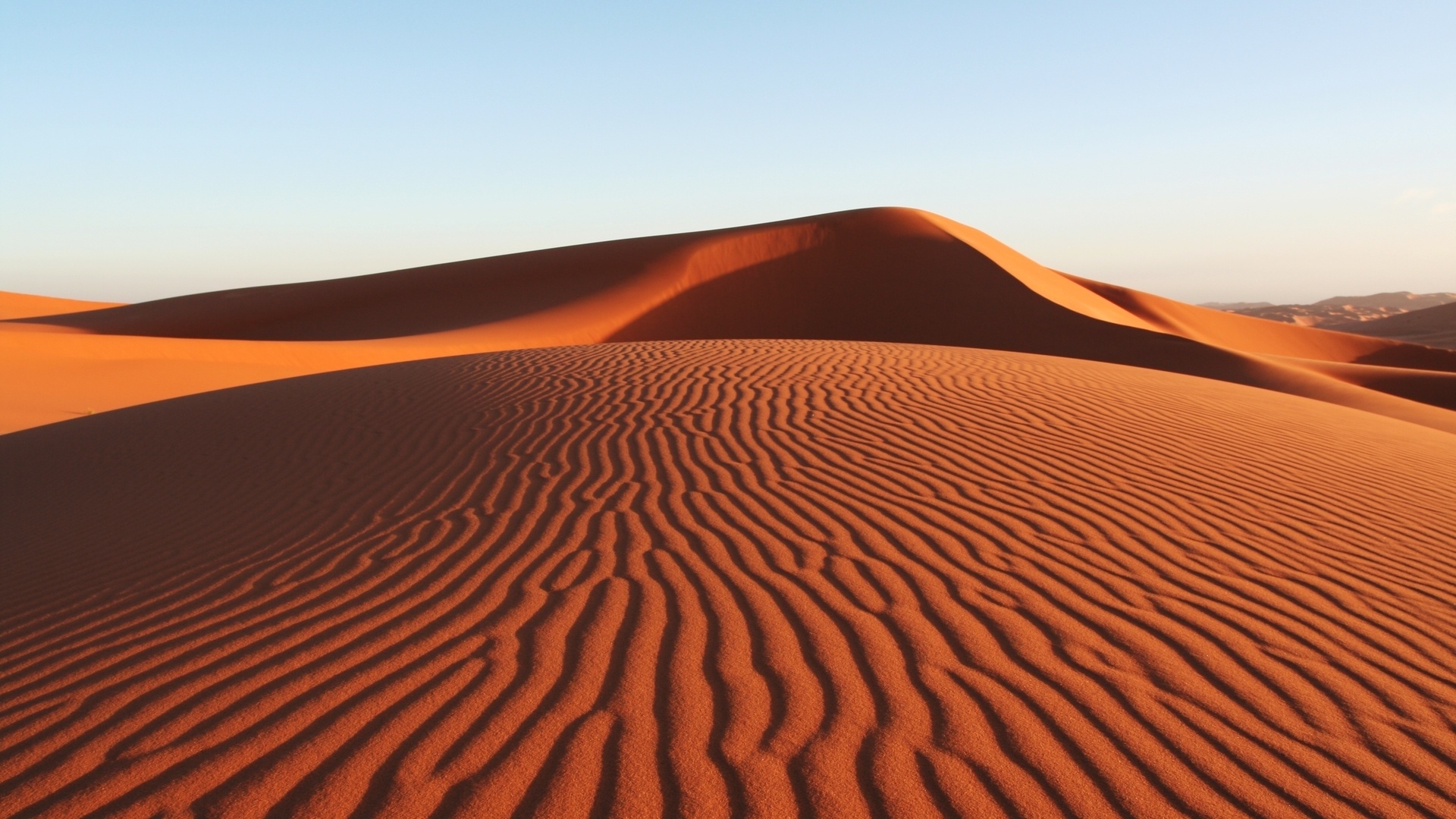 УКРАЙЧЕНКО Н.Н.ПУСТЫНЯ
Пустыня. Здесь всегда жара,                                         Нет речки или даже лужи.                                             Какая б ни была пора,  Пески метут сильнее лютой стужи.                                                                             Хоть солнце светит круглый год, Картина только в желтом цвете.                                                                Здесь нет разнообразия погод,Но это - интересный край на свете.
УКРАЙЧЕНКО А.А.ВНУТРЕННЕЕ СТРОЕНИЕ ЗЕМЛИ
Что находится внутри Нашей матушки Земли? Совершим мы погружение И начнем там изучение…  Земля – сложнейший организм,  Внутри отлажен механизм. В центре расположено ядро, Из железа и никеля оно. Из двух слоев там состоит, Но много тайн еще хранит… Слой мантии – поверх ядра, В нем расплавлены все вещества. Магма – мантии частица - В лаву может превратиться.   Самый верхний слой – кора, Очень тонкая она.  У неё свои загадки, Слои она сминает в складки...
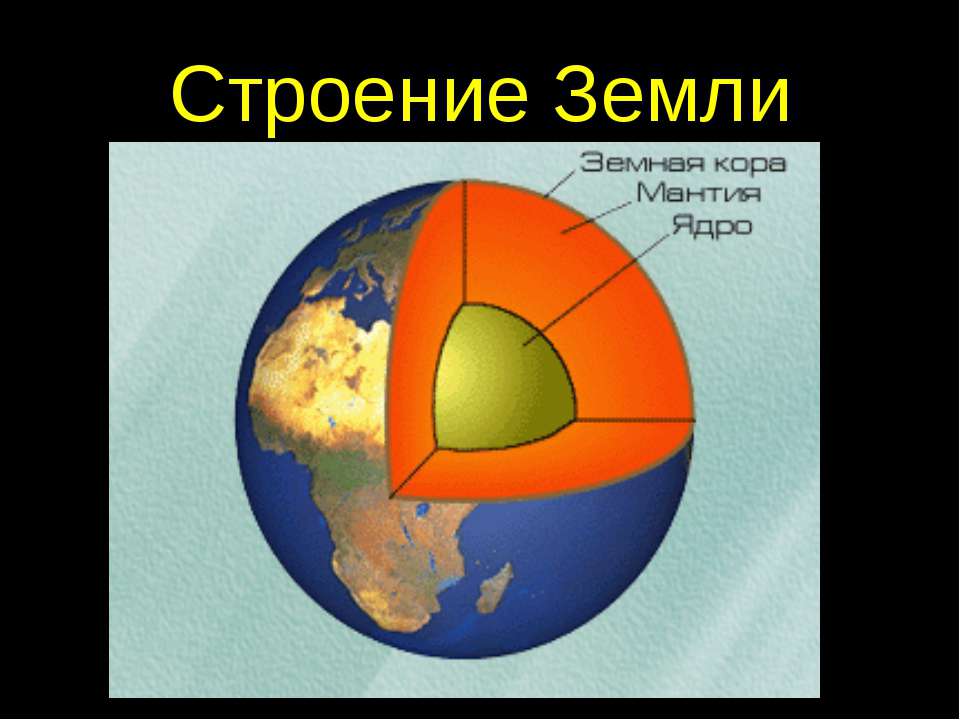 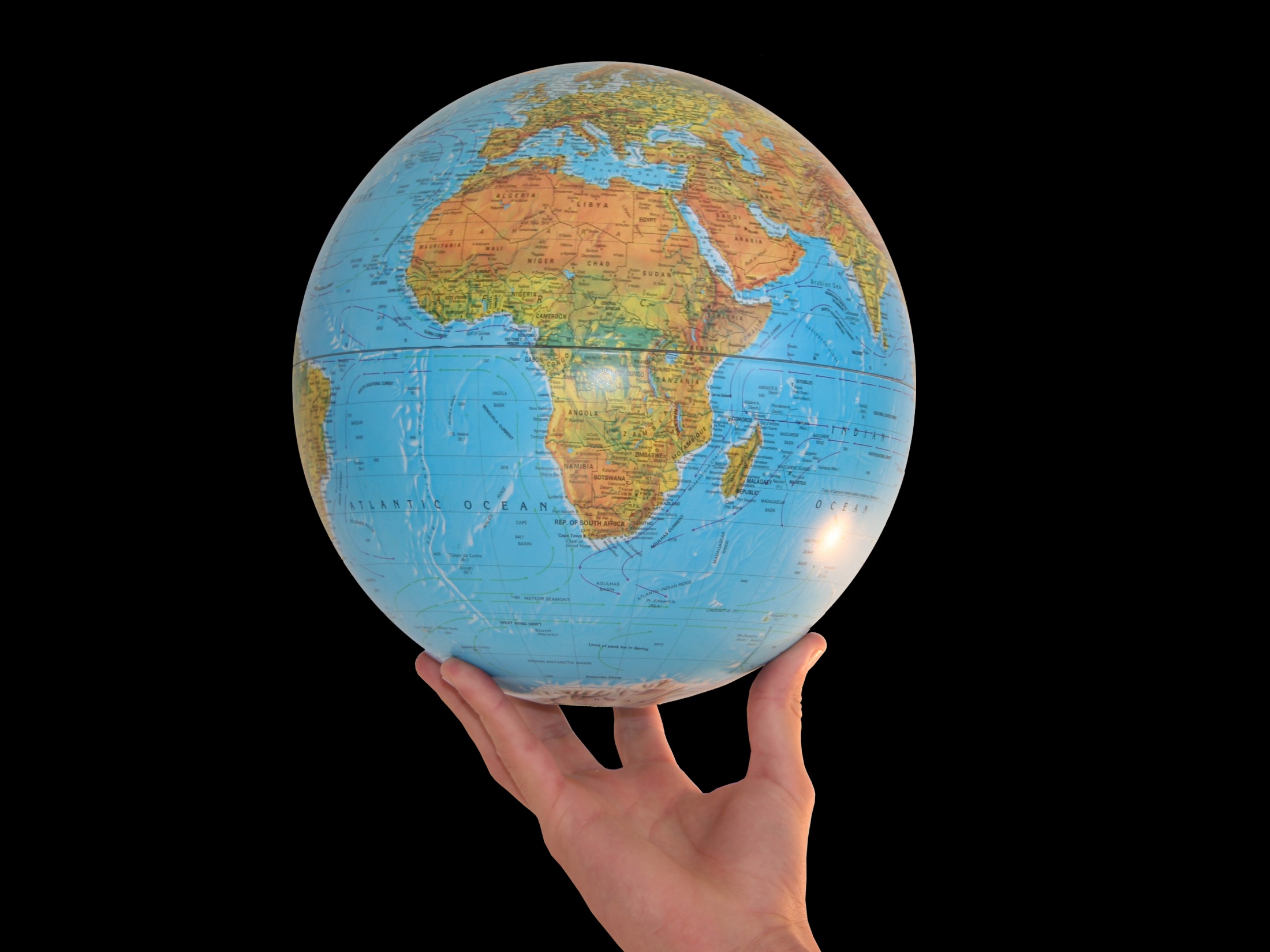 УКРАЙЧЕНКО А.А.УЧИТЕЛЮ ГЕОГРАФИИ
Нашему школьному учителю -      Телегину Геннадию Семеновичу
Год за годом мы учили   Географии азы:   Почвы, климат, рек отливы   И строение Земли.  Еще со школы нам знакомы   Горсты, грабены, циклоны,   Компас, глобус, план и карта, Меридианы и экватор. Где находятся Карибы,   И куда впадает Дон,                       Мы хотим сказать: «Спасибо, Наш учитель дорогой!